HHT6300/2XTeleskopický odsavač par šíře 60 cmOdtah i recirkulace, přepínací ovládání, LED osvětlení, hliníkový filtr, uhlíkový filtr součástí
Hlavní vlastnosti
Roční spotřeba energie (kW/rok)		26
Energetická třída			B
Třída účinnosti proudění tekutin		D
Třída účinnosti osvětlení		A
Třída účinnosti tukové filtrace		E
Průtok vzduchu min/ max/ Booster (m3/hod) 	211,6/329,6/---
Hlučnost min /max/ Booster (dB(A)) 		57/64/---

Funkce
Verze pro odtah i recirkulaci
Mechanické přepínací ovládání
2 rychlosti


Konstrukce
Motor 1 x 65 W
Osvětlení 1 x 2 W LED

Tukový hliníkový filtr (2x) 
Pachový uhlíkový filtr - model CF130 – 2 ks – je součástí výrobku

Sací potrubí Ø 150 mm
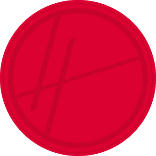 ODTAH 
A
 RECIRKULACE
Možnost použití
60 cm
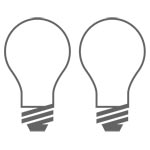 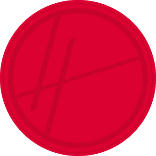 LED
Osvětlení LED
1 x 2 W
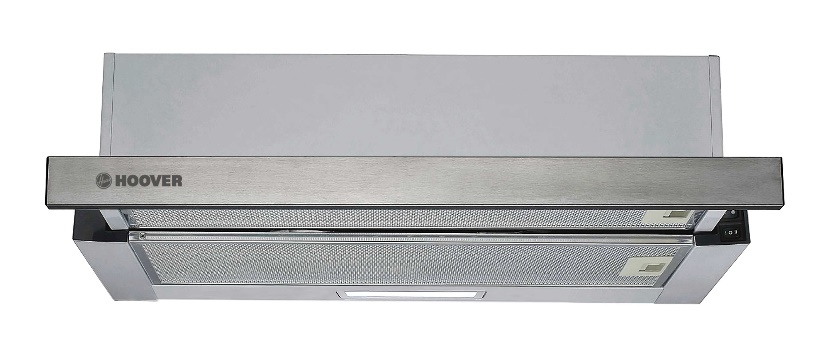 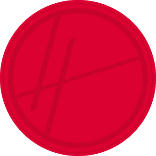 TUKOVÝ HLINÍKOVÝ FILTR
2 ks
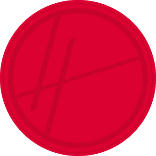 PACHOVÝ UHLÍKOVÝ FILTR
Součástí balení
Logistická data
Kód		36901053	
EAN		8016361979376
Barva 		Nerez
Rozměry výrobku v x š x h (mm)	175 x 600 x 300 - 430
Čistá váha výrobku (kg)	7,2
Rozměry balení v x š x h (mm)	335 x 665 x 225
Hmotnost s obalem (kg)	8,16
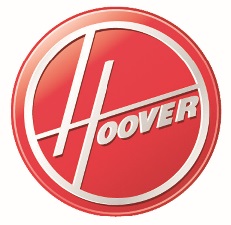